Sine Law
Grade 12 Essential Math
Geometry and Trigonometry Unit
Labelling Triangles
When labelling a triangle,
Label the angles with CAPITAL LETTERS
Label the sides with lower case letters
Opposing sides and angles have the same letters!
A
b
c
C
a
B
Internal Angles
Example
Determine the size of the missing angle:
Sine Law
We can use SOH CAH TOA to find sides and angles for right angle triangles.
But what if we don’t have a right angle?
Can we still solve the triangles?
Sine Law
Angles
Sides
Choose the pairs that match what you have (or need)
Sine Law
To use sine law, we need pairs of sides and angles





We need a pair that we know and a pair where one piece is unknown
Example
Find the missing side
Example
Find the missing angle:
Example
Find the missing side:
Example
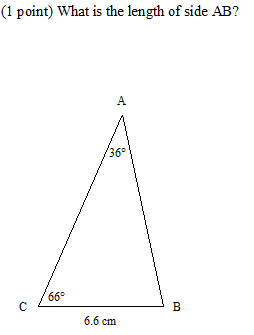 Find the length of side AB